“RED DE ENLACE PARA LA PREVENCIÓN DE LA CONDUCTA SUICIDA”MORIR ANTES DEL SUICIDIO: PREVENCION EN LA ADOLESCENCIAFRANCISCO VILLAR CABEZAHERDER - 9788425447891
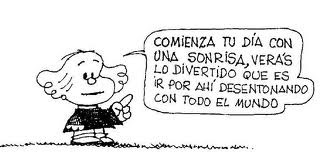 NURIA AMARA  PEREZ BARROCAL
Ruth Gonzalez Collantes 
Unidad de consultas externas PSQIJ
Hospital Clínico Universitario Valladolid
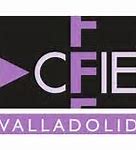 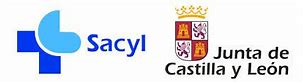 Conductas autolesivas no suicidas
TODAS AQUELAS CONDUCTAS DELIBERADAS, INTENCIONADAS Y AUTOINFLIGIDAS DE AUTODESTRUCCIÓN DE ALGUN TEJIDO CORPORAL SIN INTENCION SUICIDA (DSM-5)

Cortes 
Quemaduras                               heridas superficiales 
Rascado                                      mutilaciones severas y permanentes
Autogolpes
Conductas autolesivas no suicidas
pueden estar asociadas a pensamientos y conductas suicidas  
 55-85% de los pacientes con hª de Cond autolesivas informan de conductas suicidas 
Las autolesiones se asocian a un aumento del riesgo de intentos suicidas (fr)
Diferencias entre autolesiones no suicidas y autolesiones con intento suicidad
Intencionalidad
La frecuencia
La severidad médica 
Métodos utilizados
Conductas autolesivas no suicidas
TD, T Ansiedad, TEPT
Desregularización emocional
Impulsividad
TLP, TDAH, TUS : aumentan FR de autolesiones
Autolesiones previas
Sexo femenino
Desesperanza
Hª intentos suicidios
Factores de riego asociados a las autolesiones no suicidas
T. PSQ
Situaciones vitales estresantes
Adultos jóvenes
Adolescentes
Epidemiologia de  las conductas autolesiones no suicidas
17-18% de los adolescentes de todo el mundo 
40-60% de los pacientes de psq adolescentes 
Estudios en España maRcan los 12 como la edad de inicio 
La prevalencia es mas elevada en las edades entre los 15-25 años

Etapa de desarrollo de la madurez individual
Causa
Etapa de desarrollo de la madurez individual
Cambio sociales
Cambio psicológicos
Cambio biológicos
Autogestión  a estresores
Desarrollo la regul. emocional y afectiva
Control impulsividad 
Form. de la identidad
Maduración cerebral cambios neurovegetativos
Proceso de autonomía 
Relac. interpersonales con sus iguales 
Independencia socio-económica
Algunas señales DE ALARMA a las que hay que atender…
TEORIA BIOSOCIAL
MODELO DEL CICLO DE AUTOLESIÓN COMO AUTORREGULACIÓN.
MODELO DEL CLICO DE AUTOLESIÓN COMO AUTORREGULACIÓN
TEORÍA COGNITIVA CONDUCTUAL.
Funciones de la conducta autolesiva: intentos de auto-regulación.
Sentimientos de bienestar: a veces se busca liberar o manejar emociones intolerables. Pueden utilizarse como un intento de parar pensamientos y sentimientos más desagradables o pueden tener un componente de activar el sistema de cuidado. 
A corto plazo parece que funciona, pero a medio plazo: sentimientos de culpa, vergüenza, enfado, miedo/tolerancia al dolor. 

Sensación de control: ante la imposibilidad de controlar el entorno, las autolesiones pueden parecer una forma de control, al menos tienen la sensación de control sobre el dolor.
Funciones de la conducta autolesiva: intentos De auto-regulación.
Castigo: cuando existe una baja autoestima y sentimientos de culpa, las autolesiones cumplen una función de castigo.

En respuesta a sentimientos de vacío o entumecimiento emocional: cuando hay una desconexión de las propias emociones, las autolesiones ayudan a reconectar sensaciones propias. Forma de regulación ascendente. Es una forma de manejar recuerdos disociativos para situarme en el presente.

Escapar o evitar el dolor emocional. Sustituye el dolor emocional por el dolor físico.
Tratamiento de la conducta autolesiva.
Tratamiento psicológico.
terapia cognitivo-conductual 
terapia dialéctico-conductual 
terapia de mentalización
terapia familiar
terapia de RP

Tratamiento farmacológico.
Si sintomatología comórbida.

Tratamiento combinado.
Objetivos generales de la intervención:
Identificar desencadenantes.
Búsqueda de actividades alternativas para distraer la atención. 
Mejorar las estrategias de resolución de problemas.
Adquirir herramientas para controlar y gestionar emociones.
Modificación de pensamientos negativos por otros más realistas.
Aceptación del dolor emocional como parte del proceso vital.
Algunas ideas importantes a tener en cuenta desde el ámbito educativo…
Trata de mantener la calma, toma una actitud de apoyo transmitiendo la gravedad de la situación. Objetivo: el alumno debe percibir que puede hablar de ello y desahogarse, para ello es importante no mostrar enfado o decepción.

Actitud de escucha, diálogo, comprensión y apoyo. Evita juicios. Empatiza con sus emociones. Ten en cuenta que ha podido sentirse enjuiciado o estigmatizado por el hecho de autolesionarse.

Favorecer una conversación: con tiempo, si la situación no es crítica no menciones las autolesiones de inmediato. Si no quiere hablar proponle que se exprese por otro medio.
Algunas ideas importantes a tener en cuenta desde el ámbito educativo…
Qué decir: pregúntale acerca de preocupaciones y sentimientos con interés genuino. Insístele en que sus emociones son importantes y responden a situaciones reales. Transmítele confianza en que podrá solucionar la situación y cuenta con tu apoyo.


Qué hacer: transmitirle que es importante buscar la ayuda de un profesional. Evitar juicios. Ayúdale a entender qué cosas han pasado para precipitar la autolesión. Búsqueda de actividades alternativas. Se recomienda informar a los padres debido a los riesgos reales y potenciales de la autolesión para la salud de el/la adolescente.
Algunas ideas importantes a tener en cuenta desde el ámbito educativo…
Qué no hacer: 
Hablar sobre la autolesión del estudiante delante de sus compañeros.
Hacer un debate en clase partiendo del caso de una persona afectada. 
Comprometerse con el/ella que no le comunicará a nadie su problema con las autolesiones. 
Mostrarte nervioso/inseguro.
Exigirle que enseñe las heridas o cicatrices, se debe respetar puesto que para algunas personas es algo muy privado.
Castigarle, darle ultimátum o prohibir la conducta para que deje la autolesión.
Hacerle prometer que no volverá a autolesionarse.
Culparle o decirle que lo está haciendo para llamar la atención.
Bibliografía.
Evaluación y manejo clínico de las autolesiones en la adolescencia: protocolo basado en la evidencia. Madrid: Ministerio de Sanidad; Santiago de Compostela: Agencia Gallega para la Gestión del Conocimiento en Salud, ACIS, Unidad de asesoramiento científico-técnico, Avalia-t; 2022.
Un acercamiento a la REALIDAD
Según la OMS el suicidio constituye un grave problema de Salud Pública a nivel mundial, ya que supone un impacto personal, familiar, social y económico reseñable en las sociedades afectadas
Se estima que 700.000 personas fallecen anualmente en el mundo a causa de suicidio. 
El numero de intentos de suicidio realizado por mujeres es muy superior al de los hombres, el suicidio consumado es mas alto en los hombres que en las mujeres.
Por cada persona que se suicida hay mas de 20 que han hecho uno o mas intentos de suicidio.
Primera causa de muerte no natural.
Es mas del doble del número de fallecidos por accidente de tráfico, 1.599 fallecidos en AT en España 2021 (INE).
Algunos mitos acerca del suicidio…
La persona suicida desea morir vs su principal deseo es poner fin a su dolor, que les resulta insoportable e interminable.
es evitación experiencial en grado máximo.
El que verdaderamente lo quiere hacer no lo dice vs de cada 10 personas que se suicidan, 8 lo verbalizan directamente o dan algún indicio de lo que quieren hacer.
Algunos mitos acerca del suicidio…
Preguntar a una persona si está pensando en suicidarse, o hablar del tema, puede provocar que lo haga vs efecto papageno, hablar del suicidio salva vidas. 
PAPAGENO. PLATAFORMA DE PREVENCIÓN DEL SUICIDIO: HTTP://PAPAGENO.ES
FUNDACIÓN ESPAÑOLA PARA LA PREVENCIÓN DELSUICIDIO: WWW.FSME.ES
APLICACIONES MOVILES: PREVENSUIC.
ALGUNOS MITOS ACERCA DEL SUICIDIO…
Solo las personas con problemas de salud mental y/o problemas graves se suicidan vs el suicidio es multicausal (suceso, problemas, experiencias, etc.). aunque hay estudios que dicen que hay “prevalencia de un 90% de patología mental” (diagnosticada o no) en suicidas, no existe una única causa… y no se sabe si es antes la causa o lo “diagnosticable”.  El concepto de “problema grave” depende de la situación vital de la persona en el momento.
Algunos mitos acerca del suicidio…
Los intentos de suicidio son una llamada de atención vs un intento de suicidio es una manifestación del sufrimiento de la persona.
Cuando se mejora inmediatamente después de una tentativa, no hay riesgo vs o ya se ha tomado la decisión.
El suicidio no se puede prevenir vs depende, sí se pueden disminuir las cifras, depende del tipo y de las circunstancias.
MODELO EXPLICATIVO DEL SUICIDIO.
TRASTORNOS PSICOLÓGICOS.
PROBLEMAS MÉDICOS.
AISLAMIENTOS SOCIAL
PERDIDAS/DUELOS
AUTOCONCEPTO NEGATIVO
ESTADO MENTAL AVERSIVO
SENTIMIENTOS DE CARGA
SENTIDO DE PERTENENCIA 
VIDA SIGNIFICATIVA
CONEXIÓN CON OTROS VS SOLEDAD PERCIBIDA.
DESESPERANZA
INDEFENSIÓN APRENDIDA
RECURSOS GESTIÓN EMOCIONAL APRENDIDOS
ATRAPAMIENTO INT/EXT
INTERMINABLE
INMODIFICABLE
INSUPERABLE
SIN SENTIDO
CONDUCTA SUICIDA
DES-CONEXIÓN CON LA VIDA
SUFRIMIENTO
Teoría de  los 3 pasos de klonsky y may (2015)
CULTIVAR UNA VIDA VALIOSA Y CONECTADA CON OTRAS PERSONAS. 
ACOMPAÑAR PARA CREAR UNA VIDA DE LA QUE NO NECESITEN HUIR.
¿Qué PODEMOS HACER?.
TRASTORNOS PSICOLÓGICOS.
PROBLEMAS MÉDICOS.
AISLAMIENTOS SOCIAL
PERDIDAS/DUELOS
AUTOCONCEPTO NEGATIVO
ESTADO MENTAL AVERSIVO
SENTIMIENTOS DE CARGA
SENTIDO DE PERTENENCIA 
VIDA SIGNIFICATIVA
CONEXIÓN CON OTROS VS SOLEDAD PERCIBIDA.
DESESPERANZA
INDEFENSIÓN APRENDIDA
RECURSOS GESTIÓN EMOCIONAL APRENDIDOS
ATRAPAMIENTO INT/EXT
INTERMINABLE
INMODIFICABLE
INSUPERABLE
SIN SENTIDO
CONDUCTA SUICIDA
DES-CONEXIÓN CON LA VIDA
SUFRIMIENTO
DOTANDO DE RECURSOS DE GESTIÓN EMOCIONAL Y CON LOS PENSAMIENTOS.
HH DE SOLUCIÓN DE PROBLEMAS
AYUDANDO A BUSCAR SOLUCIONES/FOMENTANDO ACEPTACIÓN PARA LO QUE NO PODAMOS CAMBIAR.
SUICIDIO Y CONDUCTA SUICIDA.
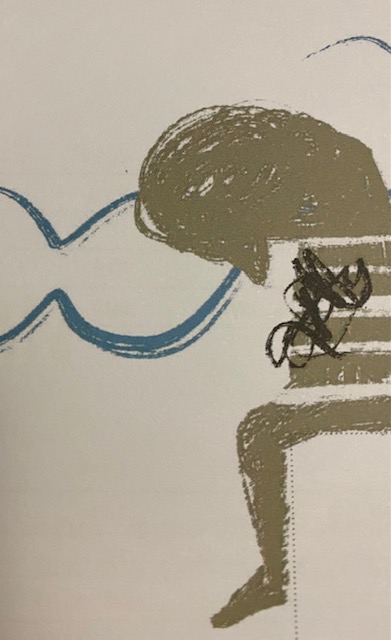 Un proceso que conlleva un conjunto de acciones que indican que la persona busca quitarse la vida. 

Puede establecerse varias etapas: ideación suicida pasiva, contemplación activa del propio suicido, planificación y preparación, ejecución del intento suicida, y suicidio consumado.

Pueden ser secuenciales o no.

Cada una de ellas comportan un gran riesgo hacia la conducta suicida.
EL IMPACTO DEL SUICICIO NO SE REDUCE A LAS TASAS DE SUICIDIO CONSUMADO, SINO TAMBIÉN A LA IDEACIÓN SUICIDA O A LAS TENTATIVAS DE SUICIDIO LAS CUALES SON PRECEDENTES FRECUENTES DEL HECHO CONSUMADO
Ideación de muerte
Deseo de muerte 
Ideación suicida
Plan suicida
Amenaza suicida
Expresión verbal
Intento suicida
Suicidio consumado
Comunicación suicida
Acto suicida
Ideación suicida
Identificación de alumnos vulnerables.
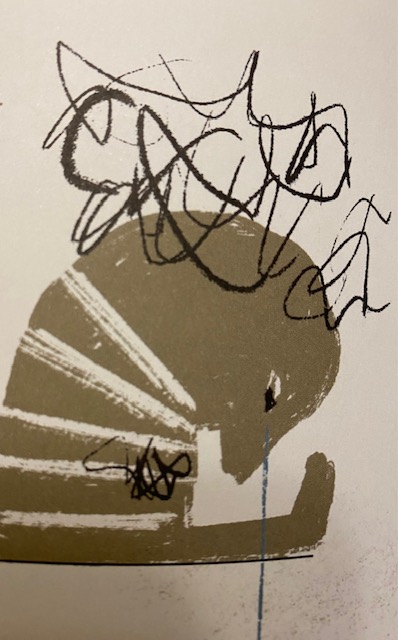 Aunque existen perfiles que puedan ser mas propensos a tener una conducta suicida, cualquier persona podría llegar a tener un riesgo de suicidio en determinadas circunstancias.
Identificación de alumnos vulnerables
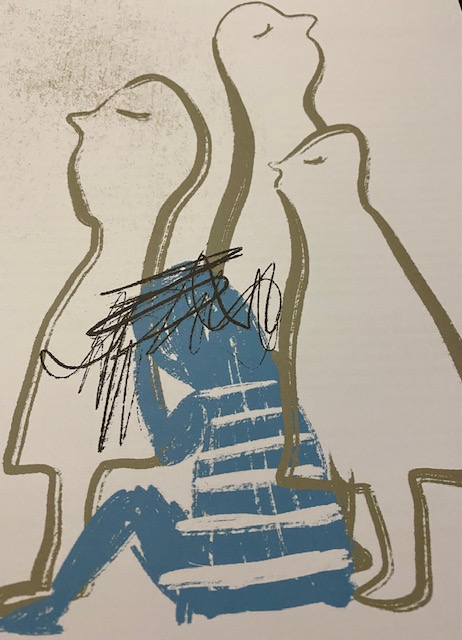 Factores de Riesgo
Entre los FR destacan los factores personales, sociales y contextuales en los que se incluyen los escolares (académico y ambiental)
El riesgo de conducta suicida aumenta en función del nº FR y la presencia de acontecimientos estresantes específicos
FACTORES DE PROTECCIÓN 
SON AQUELLOS QUE HACEN A LAS PERSONAS RESISTENTES A LOS ACONTECIMIENTOS ESTRESANTES QUE PUEDAN ACOMPAÑAR A SU HISTORIAL PERSONAL, SOCIAL O  ACADEMICA.
DISMINUYEN SU VULNERABILIDAD A LOS PROBLEMAS DE SALUD MENTAL
Identificación de los alumnos vulnerables.
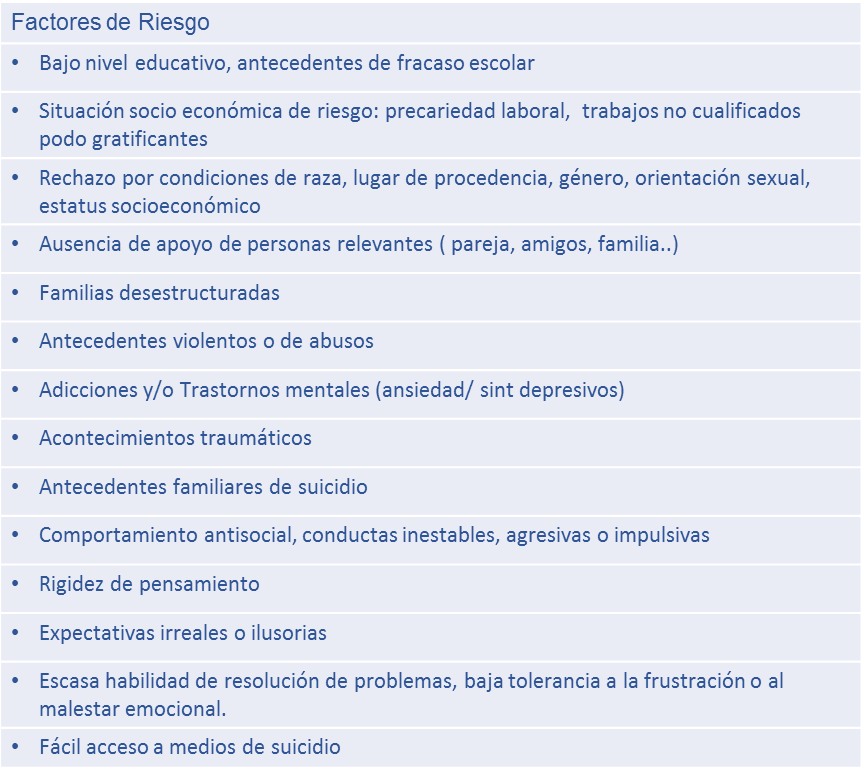 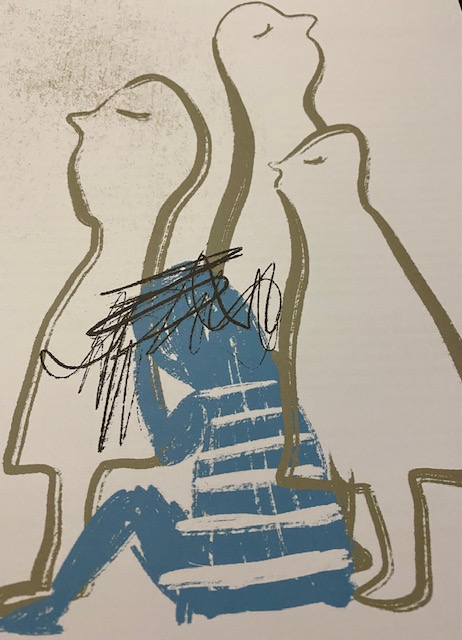 Identificación de alumnos vulnerables.
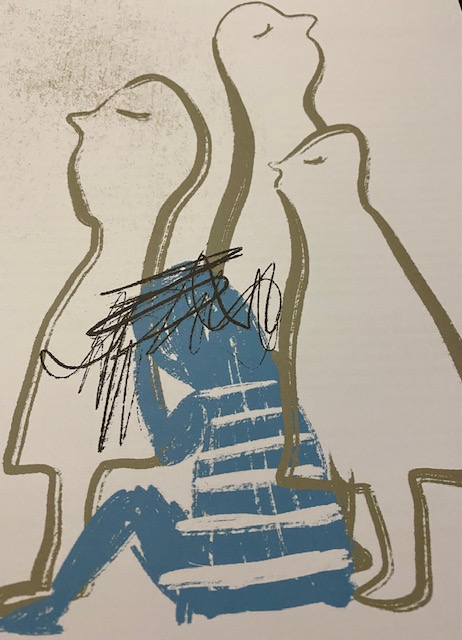 Síntomas que deben considerarse como indicadores de tendencia.
¿Cuándo EVALUAR?
Ante señales de elevado sufrimiento, de cualquier tipo. 
mas, si se detectan señales de desesperanza y/o soledad. 
Si intentos autolíticos previos, y más si eventos vitales estresantes próximos.
Si acaban de empezar a tomar medicación psicoactiva.
Ante la duda, siempre evalúa.
La probabilidad de que la conducta suicida se consume aumenta…
Edad: mayor de 45 años o menor de 19.
Varón.
Intentos autolíticos anteriores, y si ha ido incrementando letalidad.
Patología psiquiátrica, especialmente tlp, depresión, t. bipolar.
Si hace poco tiempo que toma ad.
Consumo de oh y/o tóxicos.
Elevada impulsividad y desesperanza, y más si hay ambas.
Antecedentes familiares de suicidio o patología psiquiátrica.
Precipitantes o predisponentes: pérdida importante, ser víctima de acoso, pertenecer a colectivo desfavorecidos, otras causas de elevado sufrimiento.
Evaluación de inmediatez del suicidioseñales de alarma.
Mejoría súbita del estado de ánimo.
Aniversario de fallecimiento de personas cercanas.
Despreocupación por la imagen personal, falta de higiene.
Expresiones indirectas, verbales o no verbales, sobre la falta de sentido de la vida.
Anhedonia.
Insomnio.
Desprendimiento de objetos de gran valor sentimental.
Notas de despedida.
Declaraciones afectuosas-
Cerrar perfiles en redes sociales.
Contexto escolar como agente protector.
FACTORES DE PROTECCION EN EL AMBITO escolar
Existencia de un protocolo de actuación para casos de intento de suicidio o ideación suicida, que debe incluir estrategias de prevención, actuación y postvención.
Conocimiento de dicho protocolo por el alumnado y el claustro y revisión periódica de recuerdo.
Campañas de sensibilización y orientación 
Cursos de capacitación de mejoría en la comunicación entre los alumnos y personal docente
Líneas de apoyo accesibles para crisis y emergencias 
No ocultar la realidad si en el centro se ha producido algún caso de muerte por suicidio, no ocultar la realidad y permitir las manifestaciones de duelo espontaneas, coordinadas por los servicios de orientación. 
Formación adecuada a los profesionales de educación.
Limitar el acceso a métodos letales químicos y físicos. adecuar el centro con medidas arquitectónicas seguras.
COMO MANEJAR DISTINTAS SITUACIONES  DENTRO DEL ÁMBITO ESCOLAR
El suicidio es un fenómeno complejo que requiere estrategias de actuación en función del momento o de la necesidad que se presente en el contexto escolar.. 

La intervención puede dividirse en tres momentos diferentes, que requieren de estrategias de actuación e intervención diferentes.
COMO MANEJAR DISTINTAS SITUACIONES  DENTRO DEL AMBITO ESCOLAR
1 ANTERIOR A LA CONDUCTA 
PREVENCIÓN PRIMARIA. RIESGO BAJO 
Precoz: buen ambiente escolar
PREVENCIÓN
Entrevistas donde analizar FR/FP permitirá obtener una información basal que pueda guiar actuaciones futuras.
Reuniones afectivas del orientador y los alumnos en riesgo:
                         en espacio seguro de comunicación 
                         transmitiendo disponibilidad
                         respeto y confidencialidad.
COMO MANEJAR DISTINTAS SITUACIONES  DENTRO DEL AMBITO ESCOLAR
ANTERIOR A LA CONDUCTA 
PREVENCIÓN PRIMARIA. RIESGO BAJO 

Organización grupos con los alumnos
                     para consensuar normas de convivencia, 
                     fomentar competencias como la escucha activa
                     la expresión de los sentimientos y emociones. 

Exposición en lugares visibles del centro de asociaciones y teléfonos de ayuda.
Instaurar en el horario semanal laboral de espacios para la comunicación

Proporcionar un enlace email manteniendo el anonimato del compañero/a que detecte un caso de conductas / FR o para que el propio aulmno pueda expresarse.
COMO MANEJAR DISTINTAS SITUACIONES DENTRO DEL ÁMBITO ESCOLAR
ANTERIOR A LA CONDUCTA 
PREVENCIÓN PRIMARIA. RIESGO BAJO 
Figuras de referencia: 
Designar entre los miembros del CLAUSTRO una figura referente de ayuda, que actúe como enlace  y al que se le proporcione formación en el tema de suicidio. 
Localizar entre los ALUMNOS que voluntariamente puedan actuar como enlace con el profesorado para  detectar posibles casos de riesgo suicida
COMO MANEJAR DISTINTAS SITUACIONES DENTRO DEL ÁMBITO ESCOLAR
ANTERIOR A LA CONDUCTA 
PREVENCIÓN PRIMARIA. RIESGO BAJO 
Donde mirar: 
Observar con atención señales relacionadas con los FR. Aislamiento social, dificultades relacionales disminución del rendimiento académico a lo largo del año…
Los grupos vulnerables: alumnos que han realizado un intento autolítico previo, que sufran algún tipo de T Mental, que hayan perdido a un ser querido por suicidio, o que pertenezcan a alguna minoría social o étnicas
COMO MANEJAR DISTINTAS SITUACIONES DENTRO DEL ÁMBITO ESCOALAR.
2 DURANTE LA CONDUCTA 
PREVENCIÓN SECUNDARIA. RIESGO MEDIO 
En el momento que se detecta algún tipo de riesgo o amenaza suicida de cualquier tipo, es primordial
                        una rápida 
                        efectiva actuación 
por parte de cualquiera de los agentes implicados.

Lo primero es tomar en serio cualquier amenaza de suicidio
COMO MANEJAR DISTINTAS SITUACIONES DENTRO DEL ÁMBITO ESCOALAR.
COMO MANEJAR DISTINTAS SITUACIONES DENTRO DEL ÁMBITO ESCOALAR.
DURANTE LA CONDUCTA 
PREVENCIÓN SECUNDARIA. RIESGO MEDIO 
Detección del Riesgo Suicida: 
Si se identifica el riesgo: la actuación inmediata en el centro escolar se centrará  en la escucha, 
la comunicación aplicación de un “plan especifico de suicidio” 
e incluirá las siguientes acciones:
- Comunicación de las sospechas por parte de cualquier miembro de  la  centro a la fig de referencia 
Se procederá a la evaluación del riesgo
Si identifica el riesgo lo comunicara a la Dirección del centro.
Se activaran las estructuras dentro de colegio que han de asumir actuaciones dentro del plan de prevención de conductas e intervención en conductas suicidas dentro del centro.
COMO MANEJAR DISTINTAS SITUACIONES DENTRO DEL ÁMBITO ESCOALAR.
DURANTE LA CONDUCTA 
PREVENCIÓN SECUNDARIA. RIESGO ALTO 
Verbalización de la intención suicida. 

¿Qué hacer en estos momentos?
                              Se busca un lugar tranquilo 
                              Preguntar sobre esa ideación suicida
                              Mostrando empatía
                              Disponibilidad 
                              Calma 
                              Sensibilidad
                              Preocupación (por él) 
                    Tomarse en serio toda amenaza de suicidio
COMO MANEJAR DISTINTAS SITUACIONES DENTRO DEL AMBITO ESCOLAR
DURANTE LA CONDUCTA 
PREVENCIÓN SECUNDARIA. RIESGO ALTO 

Informar de la ideación a sus familiares directos, no se puede prometer confidencialidad 

Tener disponible el telf. de emergencias 112 y avisar en caso de amenaza de alto riesgo, agitación…

Tratar de no dejar sola a la persona en riesgo , proporcionándole calma.

Realizar un acompañamiento en el que se sienta apoyado, sin exceso de vigilancia o control
COMO MANEJAR DISTINTAS SITUACIONES  DENTRO DEL AMBITO ESCOLAR
DURANTE LA CONDUCTA 
PREVENCIÓN SECUNDARIA. RIESGO ALTO 

Si la amenaza es inminente , la actuación va encaminada a ganar tiempo, hasta que llegue el personal cualificado.  Animarle a que se exprese para aliviar la tensión en ese momento, escucharle.
Si no se sabe qué decir, una supervisión adecuada puede ser en sí la mejor prevención posible.
Garantizar la limitación de acceso a métodos de riesgo ya que podría dañarse en el centro laboral
Respetar al máximo la privacidad, evitando dar difusión innecesaria de la ideación suicida entre los compañeros. 
La vigilancia y las pautas de actuación se ajustaran en coordinación con los profesionales implicados y los familiares en situación.
COMO MANEJAR DISTINTAS SITUACIONES  DENTRO DEL AMBITO ESCOLAR
3 DESPUÉS DE LA CONDUCTA SUICIDA 
PRENCIÓN TERCIARIA.  

Un acto suicida implica la realización voluntaria de maniobras encaminadas a quitarse la vida , la estrategia a seguir será diferente si : 

  1) Un suicidio no consumado. Como hablar a los compañeros cuando ha ocurrido

   2) Un suicidio consumado. Coordinar la crisis, elaboración del duelo en el centro.
COMO MANEJAR DISTINTAS SITUACIONES DENTRO DEL AMBITO ESCOLAR
DESPUÉS DE LA CONDUCTA SUICIDA 
PRENCIÓN TERCIARIA.  
  1) Un suicidio no consumado. 
Si ha trascendido la noticio entre los compañeros, no esconderlo. Seria aconsejable una conversación educativa sobre suicidio y enfermedad mental, haciendo hincapié en el respeto hacia el alumno que lo ha hecho, evitando dramatizar, así como minimizar el acto. 
Aclarar que el centro no va a permitir ninguna muestra de ridiculización, acto vergonzante o felicitación por ello.
Nunca dar detalles explícitos del acto, lugar… siempre la información debe reforzar los factores de protección 
Aclarar con los familiares los puntos que el centro puede asumir y no puede asumir
Hacer entrevistas de seguimiento de la evolución del alumno.
Ofrecer a la familia las explicaciones pertinente, la información solicitada y el apoyo necesario para elaborar su propio duelo.
Mejoras en torno al ambiente escolar o el aula si fueron la causa
COMO MANEJAR DISTINTAS SITUACIONES  DENTRO DEL AMBITO ESCOLAR
DESPUÉS DE LA CONDUCTA SUICIDA 
PRENCIÓN TERCIARIA.  
   2) Un suicidio consumado delante de los compañeros:

Avisar al 112,  la policía y a comitiva judicial acudirán al lugar.
Jamás deben facilitarse datos a los periodistas por riesgo de vulnerar derechos fundamentales
Separar a los demás compañeros del lugar donde esta el cuerpo del fallecido
No tocar el cuerpo 
En cuanto se pueda los tutores de cada curso deben comunicar a sus alumnos lo sucedido
Ayudar a manifestar lo que están sintiendo y ofrecerles ayuda
Rebajar la tensión emocional atender aquellos compañeros con crisis de ansiedad
Evitar que se sientan culpables
Solicitar ayuda a personal experto
COMO MANEJAR DISTINTAS SITUACIONES DENTRO DEL AMBITO ESCOLAR
DESPUÉS DE LA CONDUCTA SUICIDA 
PRENCIÓN TERCIARIA.  
   2) Un suicidio consumado. 
Coordinar la crisis (inmediatamente) hacer una reunión con el equipo de crisis
Informarse de lo sucedido y consultar con los familiares (24 horas después) y encargarse de los tramites administrativos. 
Atender a los compañeros (durante los 7 días posteriores) tan pronto como sea posible hablar con los compañeros y se aclaren dudas y se hablen las cosas con claridad 
Atender a los medios de comunicación se es preciso. Es importante que se elabore un comunicado y designe un portavoz.
El funeral ( semanas después) dependiendo de los deseos de los familiares, se puede ayudar a la difusión del funeral entre los alumnos.
Seguimiento por el equipo de crisis de los alumnos que mas se relacionaban con el suicida
COMO MANEJAR DISTINTAS SITUACIONES DENTRO DEL AMBITO ESCOLAR
DESPUÉS DE LA CONDUCTA SUICIDA 
PRENCIÓN TERCIARIA.  
   3) como ayudar a elaborar el duelo 
Una de las situaciones mas difíciles a las que se enfrenta los alumnos es afrontar la muerte de un compañero, y aun mas que la causa sea un suicido.
Silenciar el hecho es un grave error. Ayudar a los compañeros a expresar los sentimientos es el primer paso para elaborar el duelo de manera sana 
Intentar desculpabilizar, es lo mas importante.
La sinceridad comunicar a los compañeros la realidad de lo que ha sucedido, eliminando la morbosidad.
No dar detalles escabrosos
Dedicar un tiempo para reflexionar sobre lo sucedido durante la 1ª sem es fundamental hablar del tema
Permitir actos y muestras de respeto espontaneas: como poner flores.
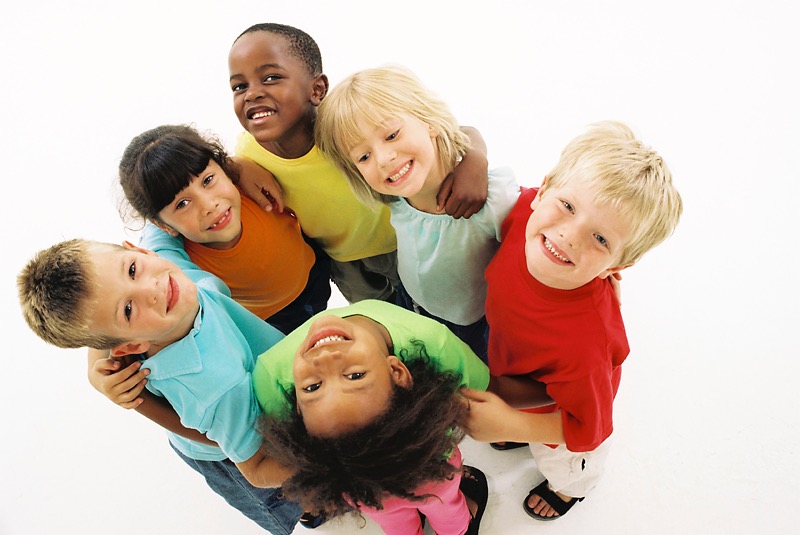 Gracias